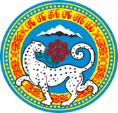 Отчет о проделанной работе за 2020 год и задачи на 2021
Управления государственных активов города Алматы
Исполнение бюджета УГА за 2020 год
млн.тенге
Утвержденный план на 2021 год 366,1 млн.тенге, из них:

- 287,5 млн.тенге  по 001 программе «Услуги по реализации государственной политики в области коммунального имущества и государственных закупок  на местном уровне»,
- 20,1 млн.тенге по 010 программе «Приватизация, управление коммунальным имуществом, постприватизационная деятельность и регулирование споров, связанных с этим»;
- 58,5 млн.тенге по 011 программе «Учет, хранение, оценка и реализация имущества, поступившего в коммунальную собственность».
млн.тенге
Касательно коммунальных активов
млн.тенге
Касательно инфраструктурных активов (инженерные сети)
Касательно бесхозных инженерных сетей
В 2020 году в судебном порядке признаны бесхозными 317 объектов инженерных сетей по 7 районам города.
В 2021 году Управлением проводится работа по признанию  283 объектов инженерных сетей бесхозными, исковые заявления поданы в судебные органы.
Касательно конфискованных объектов
Планы на 2020 г.:
Касательно доверительного управления
Объекты переданные в доверительное управление 
без права и с правом последующего выкупа в 2020 году
Помещение, центра 
«Бакытты отбасы», общей площадью 454,1 кв.м., 
по адресу ул. Зенкова, 41;

 Открытие центра для малообеспеченных семей с предоставлением юридических, психологических консультаций и социального сопровождения  для всех членов семьи.
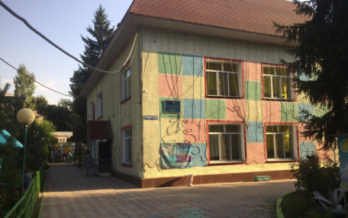 Помещение, общей площадью 389 кв.м, по адресу ул. Курмангазы, 120;

 Открытие центра реабилитации для детей и молодежи с ограниченными возможностями (с 2009 года по настоящее время размещается ОО «АРДИ»).
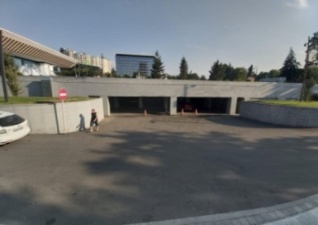 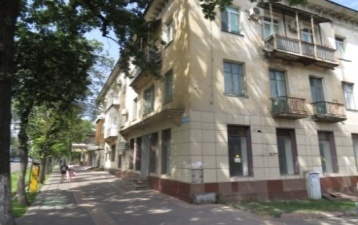 Подземный паркинг Дворца Республики по адресу 
пр. Достык, 65

 Для обеспечения круглосуточного и  безопасного паркинга
Здание, общей площадью 1 221, 1 кв.м., по адресу:                           ул. Желтоксан, 110

Открытие центра реабилитации для людей с ограниченными возможностями.
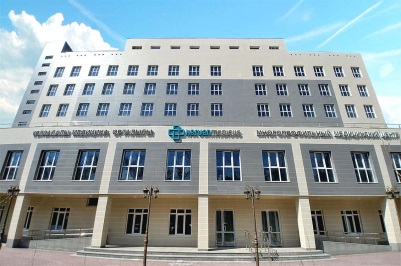 Здание общей площадью 358,1 кв.м., по адресу: бульвар 
Бухар Жырау,45

Для строительства лечебно- диагностического центра.
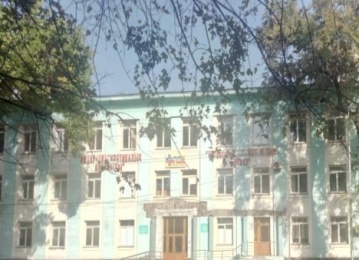 на 6 месяцев с правом последующего выкупа
на 5 лет без права последующего выкупа
Перечень объектов коммунальной собственности проданных в 2020 году
Перечень организаций коммунальной собственности, предлагаемых к передаче в конкурентную среду  в 2021 году
в рамках Комплексного плана приватизации на 2021 – 2025 годы (постановление Правительства РК от 29 декабря 2020 года №908)
Планы на 2020 г.:
Касательно имущественного найма
В доход бюджета от имущественного найма за 2020 год поступило 382,1 млн.тенге 
при плане 364,2 млн.тенге или 104,7 %.  Заключены 779 договоров аренды.
23 марта 2020 года в ходе заседания Государственной комиссии по чрезвычайному положению Президентом Республики Казахстан  Токаева К.К., дано поручение приостановить начисление платы за аренду для МСБ по объектам недвижимости, принадлежащим госорганам и квазигоссектору.
1 сентября 2020 года в послании Главы государства Токаева К.К. народу Казахстана поручено приостановить 1 сентября до конца года начисление платы за аренду для МСБ по объектам недвижимости, принадлежащим госорганам и квазигоссектору. 
9 октября 2020 года Приказам Министра национальной экономики Республики Казахстан внесены изменения в Правила передачи государственного имущества в имущественный наем (аренду), в части не начисления арендных платежей в период с 20 июня по 31 декабря 2020 года для субъектов малого и среднего бизнеса.
С 20 марта до конца 2020 года в рамках исполнения поручения Президентом Республики Казахстан  Токаева К.К. и внесений изменений в НПА Управлением заключены 1432 дополнительных соглашений с субъектами малого и среднего бизнеса на приостановление арендных платежей, при этом доходная часть поступлений сократилась с 740,29 млн.тенге до 382,1 млн.тенге. 
В 2021 году с приостановлением начислений арендных платежей субъектам малого и среднего бизнеса, доходная часть поступлений сократится с 792,11 млн.тенге до 535,7 млн.тенге.
8
Результаты финансово-хозяйственной деятельности АО, ТОО, ГКП на ПХВ, ГККП акимата за 2020 год
млн.тенге
Утвержденный план по поступлениям на 2021 год составил 234,4 млн.тенге, из них:

121,1 млн.тенге  по КБК «201302» - Дивиденды на государственные пакеты акций, находящиеся в комсобственности (АО);
16,4 млн.тенге по КБК «201402» - Доходы на доли участия в юридических лицах, находящиеся в комсобственности (ТОО);
- 89,3 млн.тенге по КБК «201102» - Поступления части чистого дохода коммунальных государственных предприятий (КГП на ПХВ, КГКП).